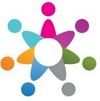 www.eegitimim.com 11 KlassenDeutsch macht SpaßModul 2: Körperteile und Gesundheit
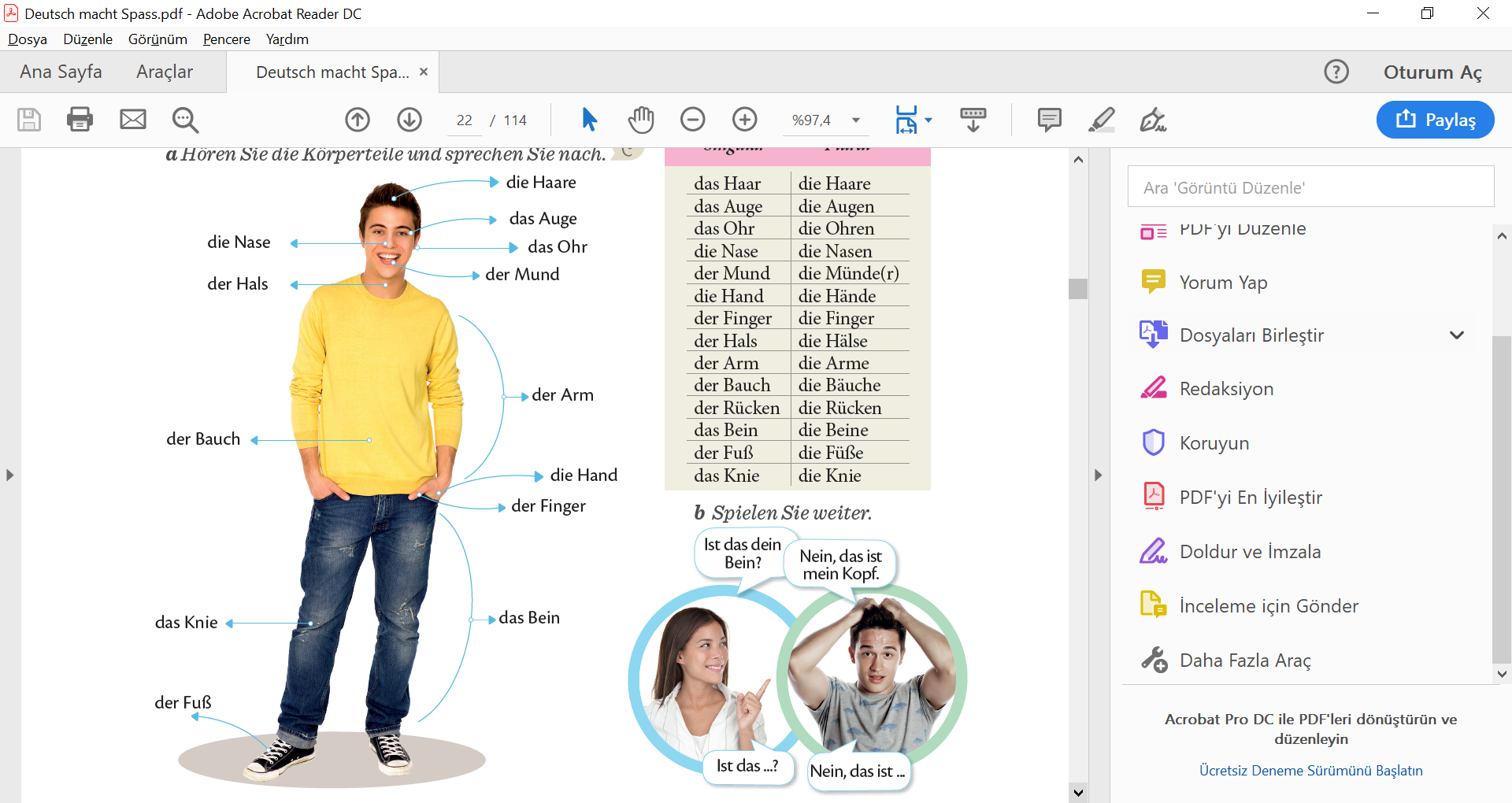 riechen			mit der Nase
sehen			mit den Augen
hören			mit den Ohren
gehen			mit den Füßen
laufen			mit den Beinen
Gitarre spielen	mit den Fingern
tragen/arbeiten/schreiben
					mit den Händen
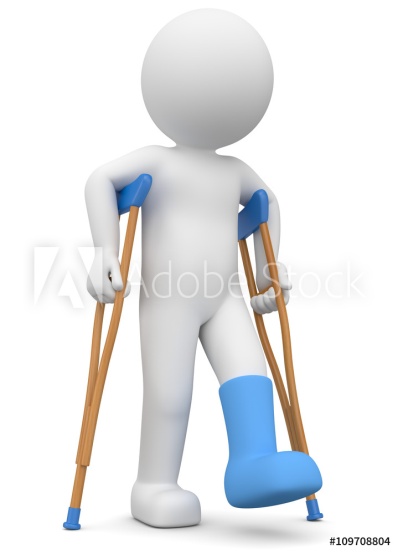 Krankheiten
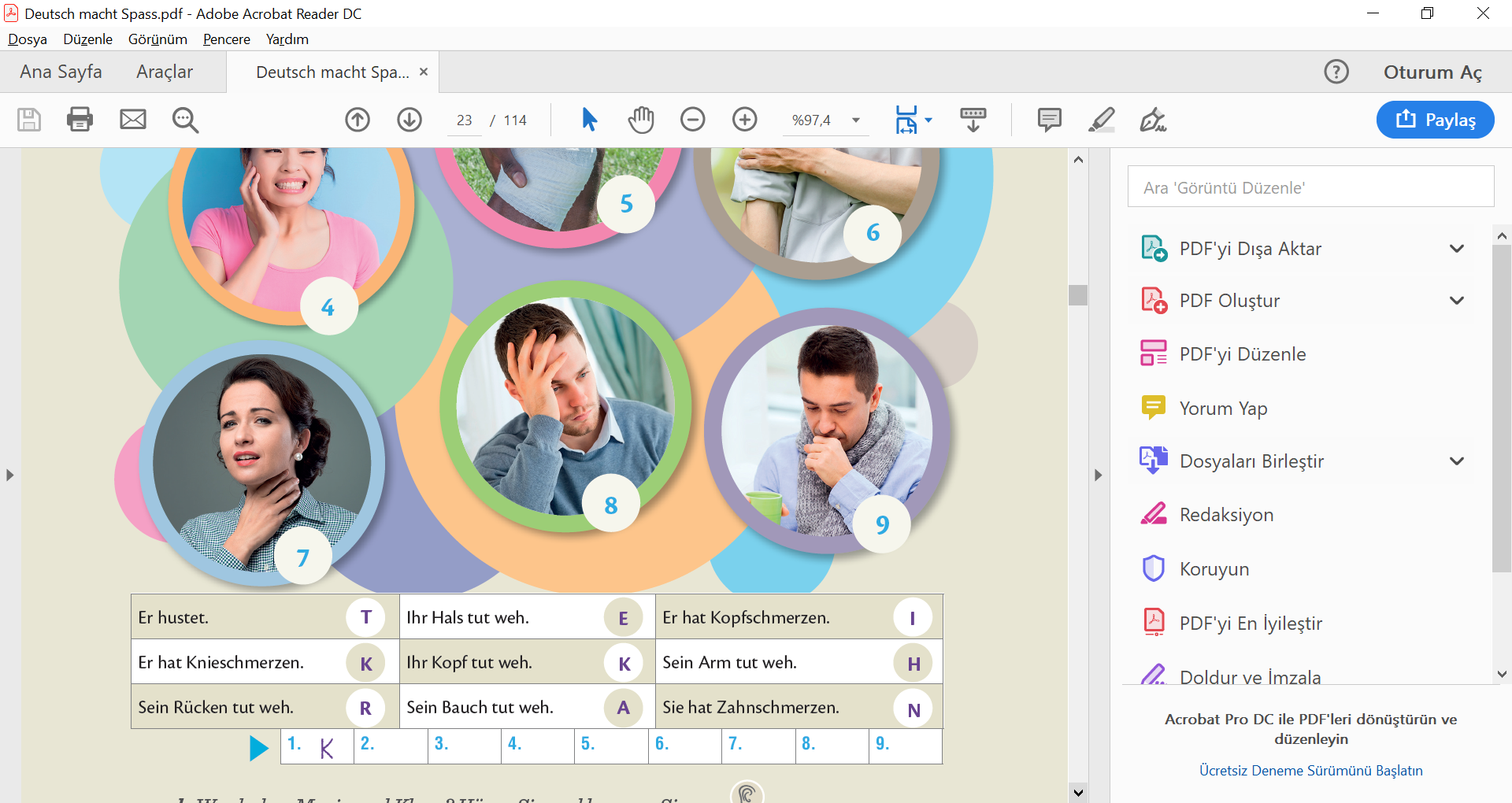 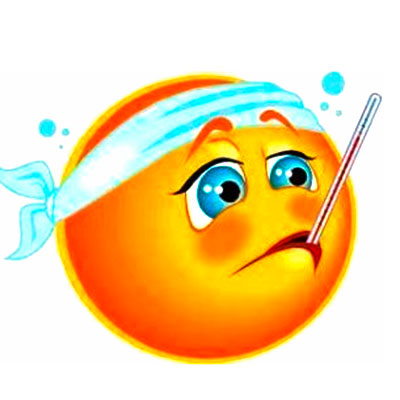 Husten
Beinbruch
Fieber
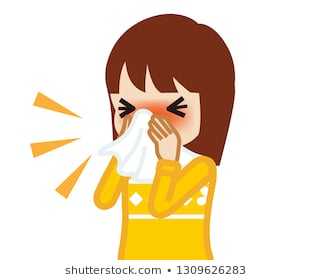 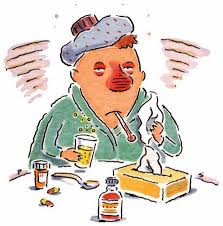 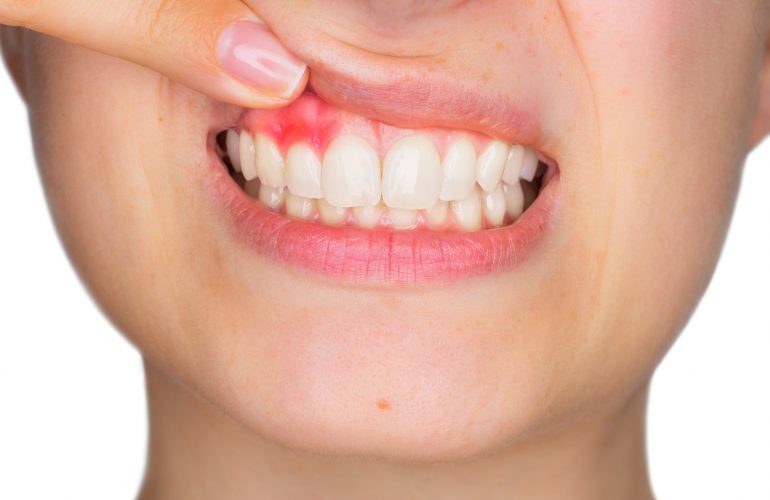 Schnupfen
Entzündung
Grippe
-schmerzen
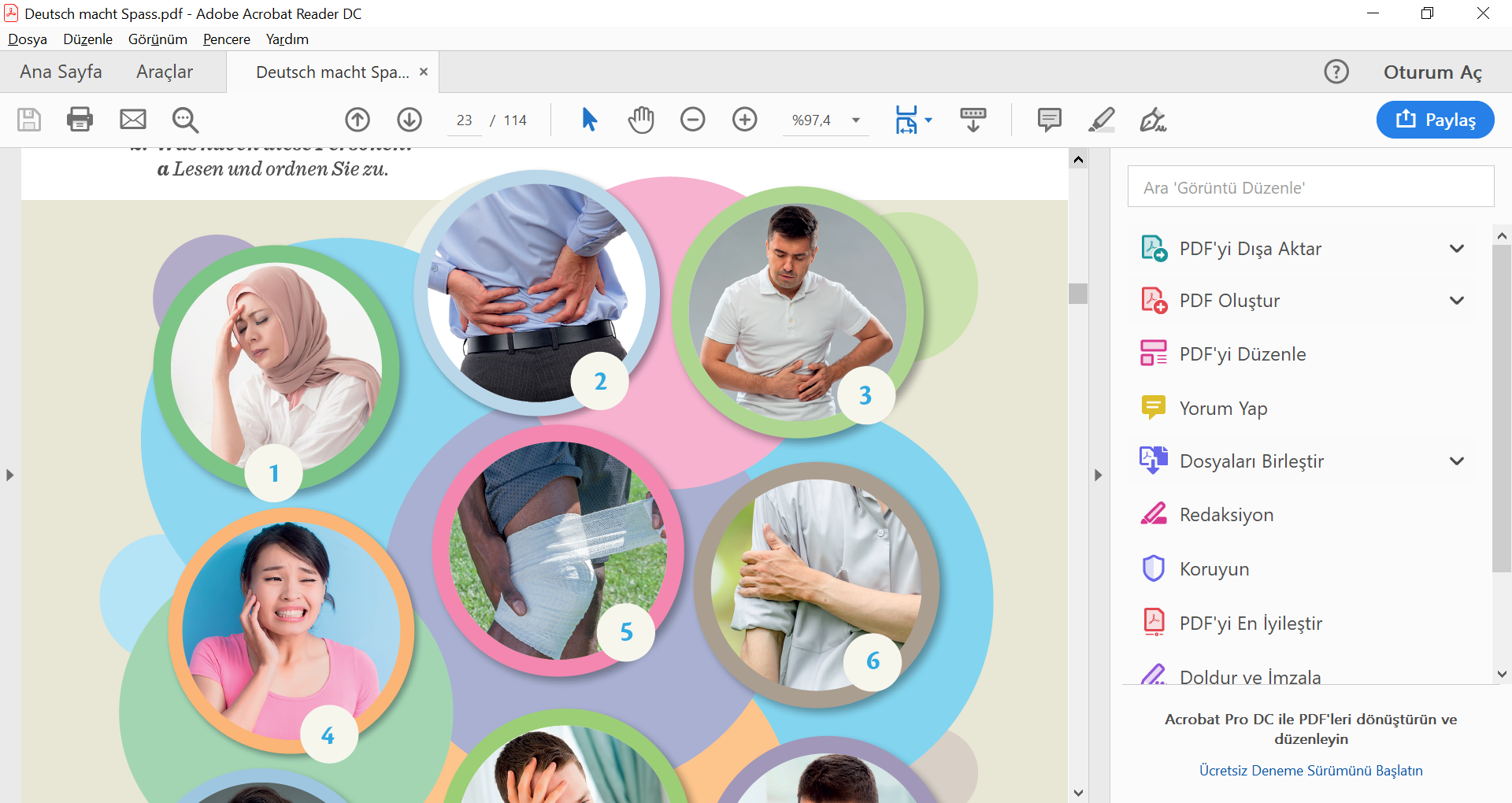 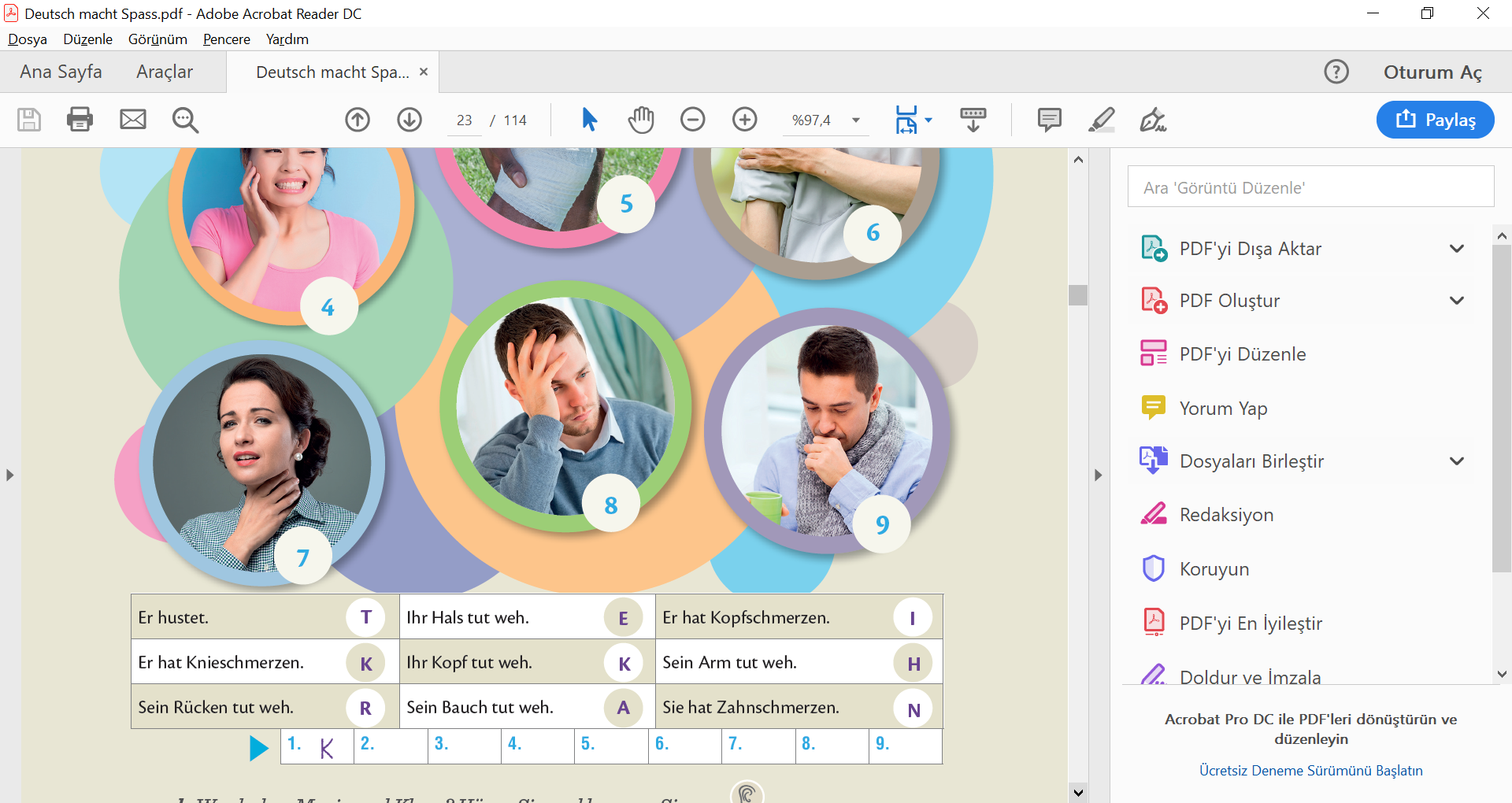 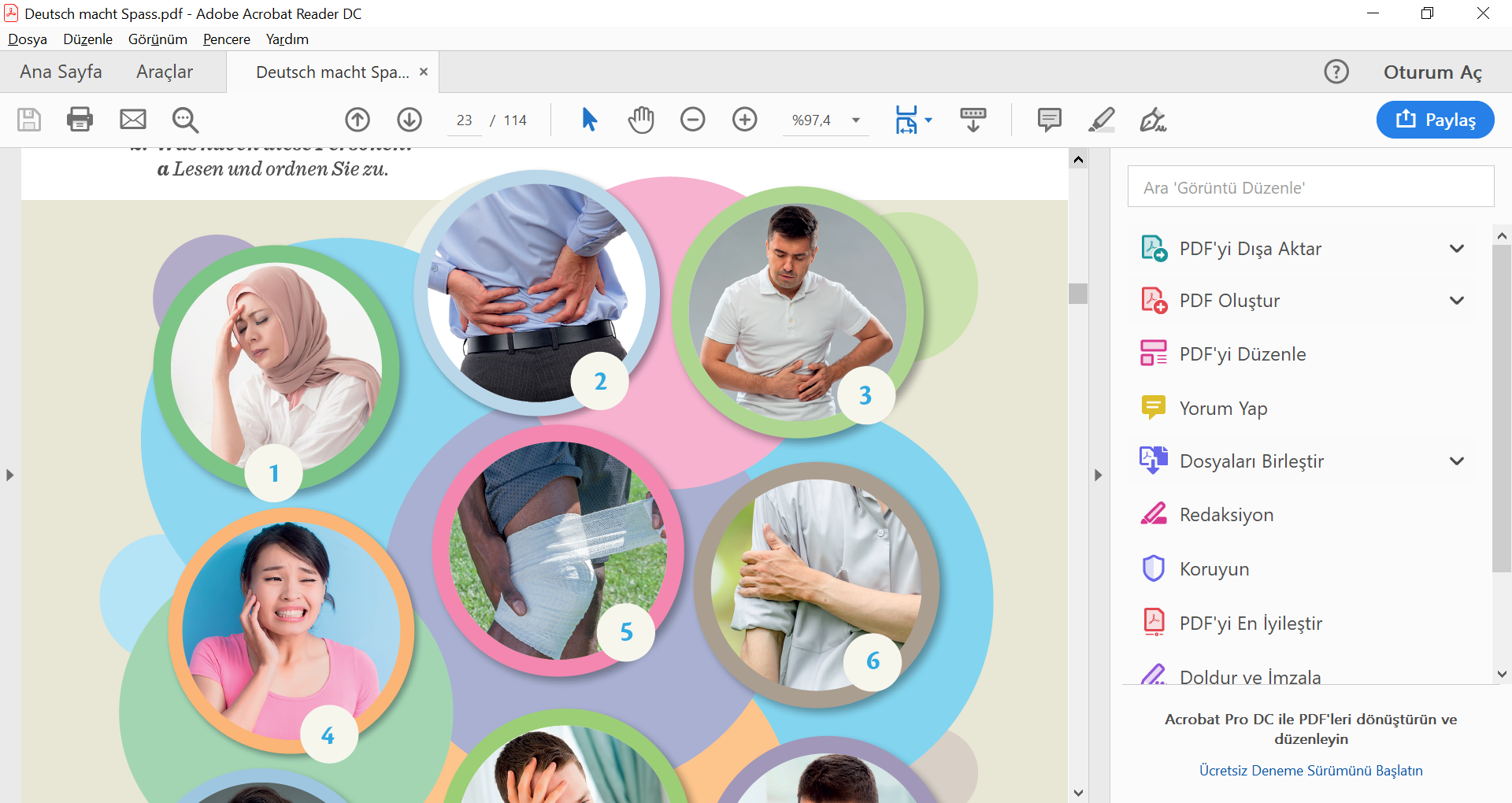 Hals-
Kopf-
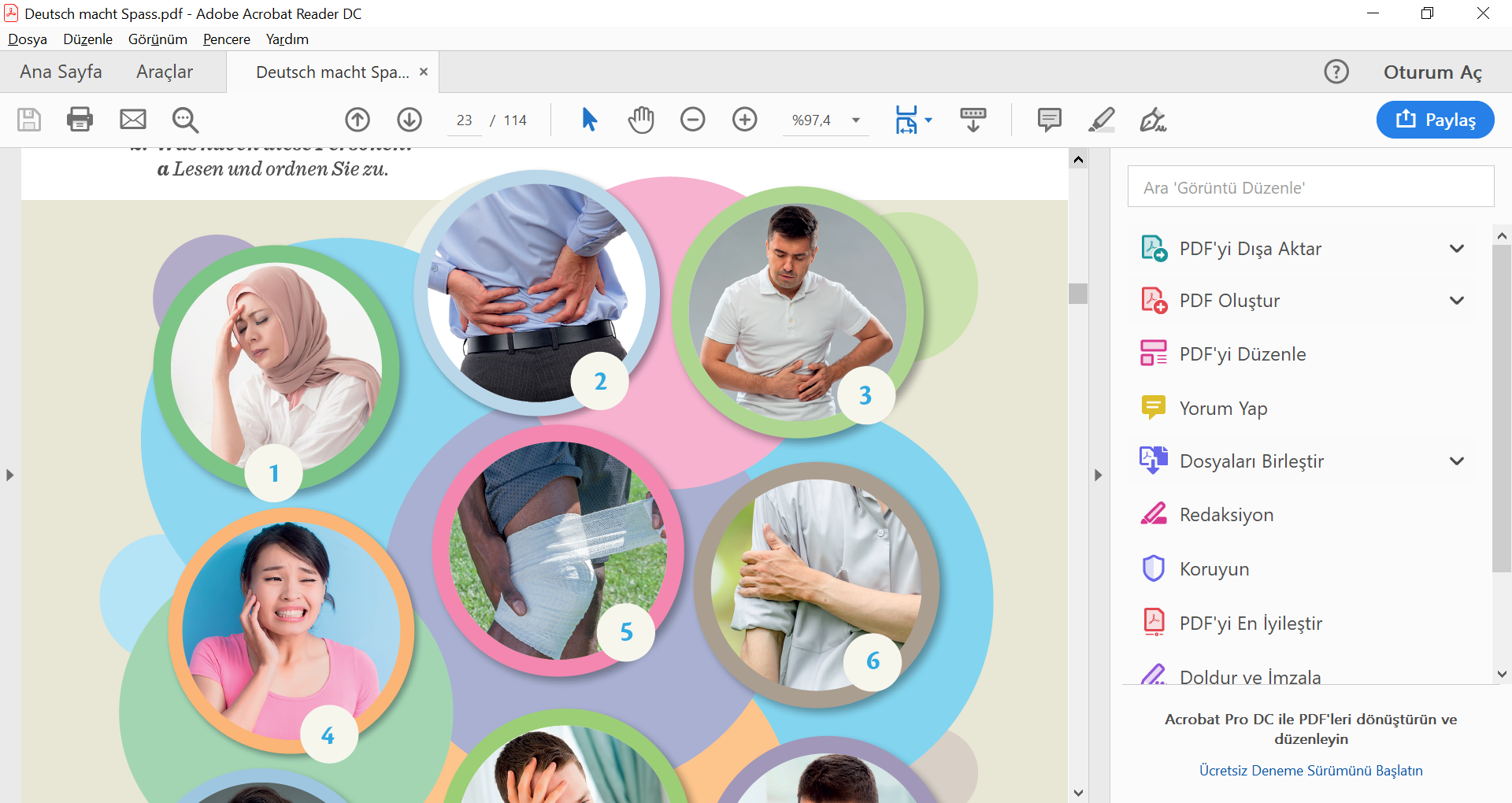 Rücken-
Bauch-
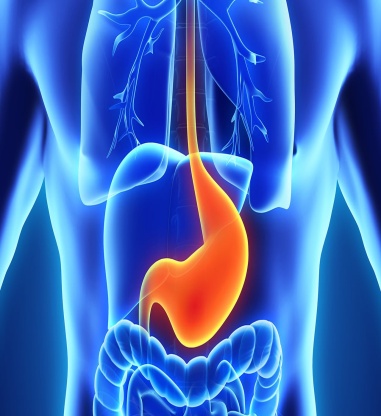 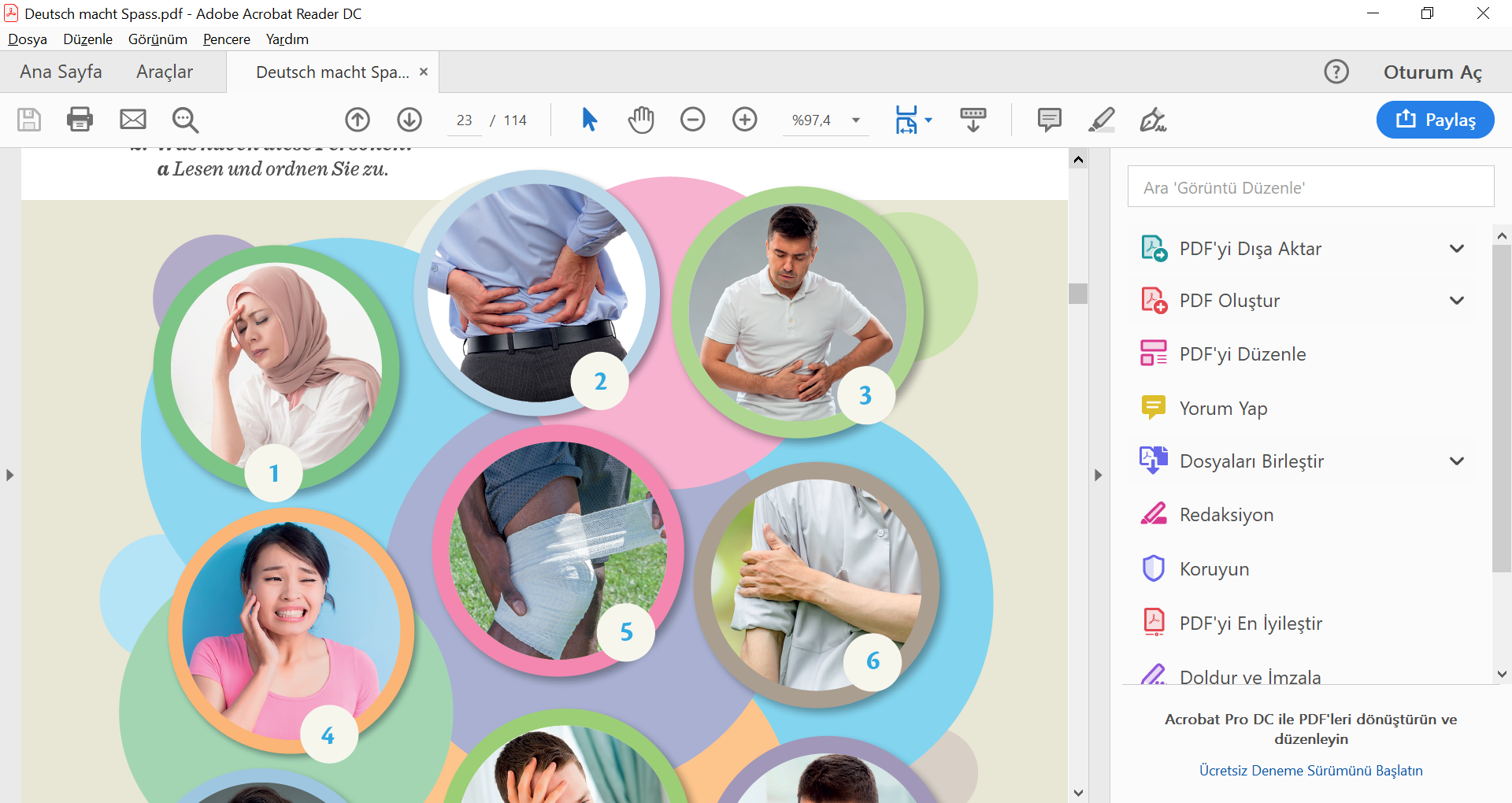 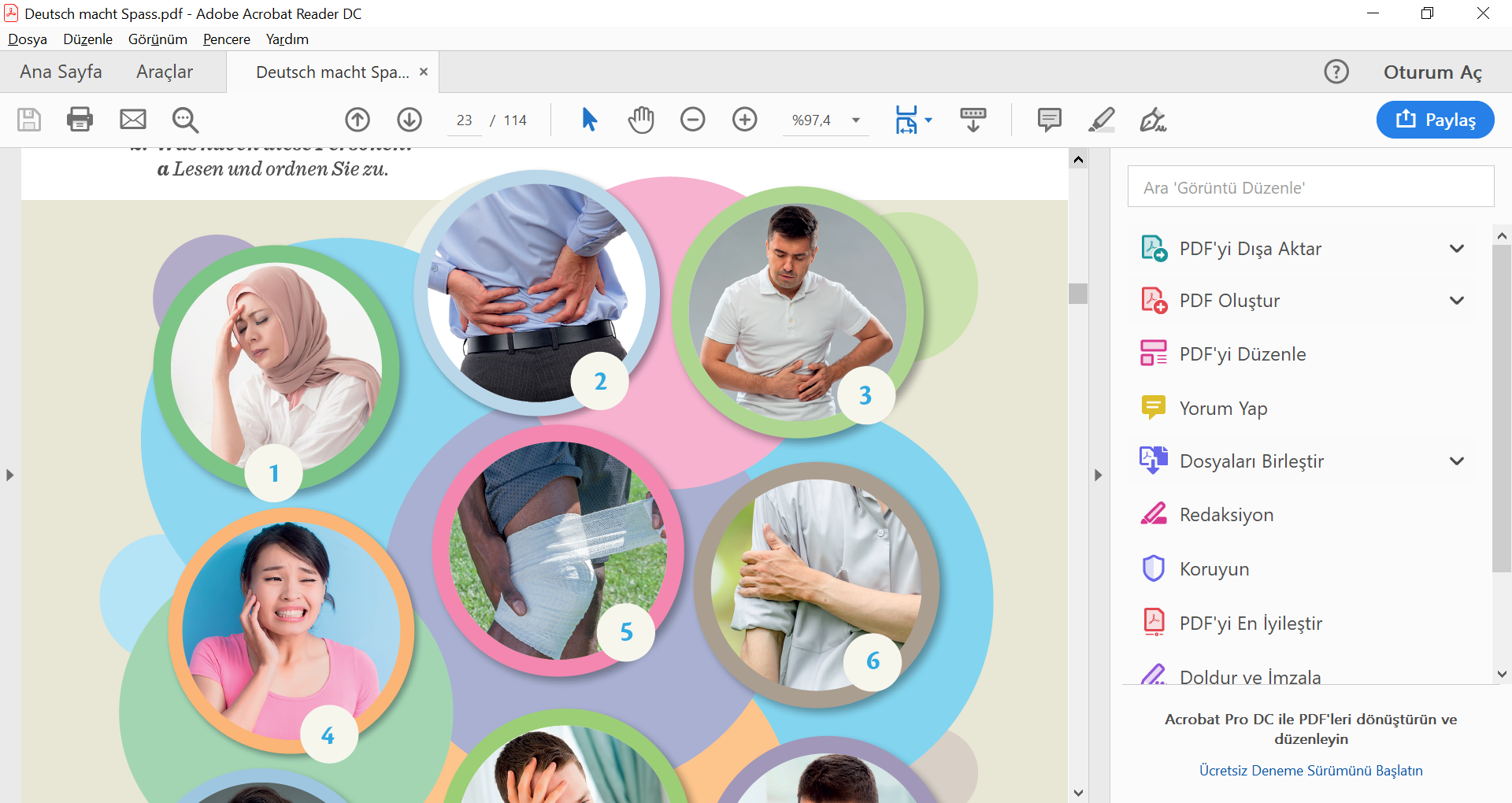 Magen-
Zahn-
Knie-
Arm-
Ratschläge
Kräutertee trinken



Medikamente/Tabletten einnehmen
Hustensaft trinken/einnehmen



im Bett bleiben
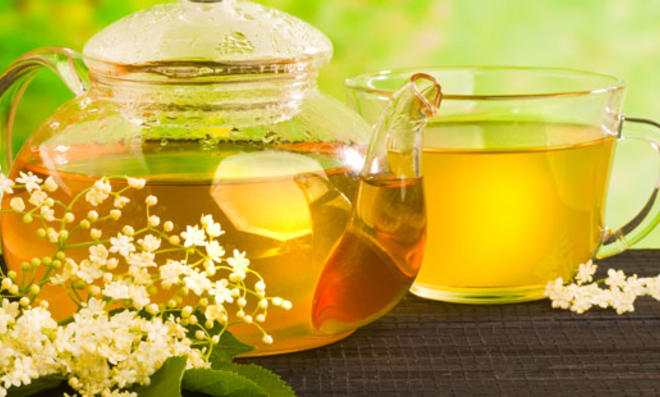 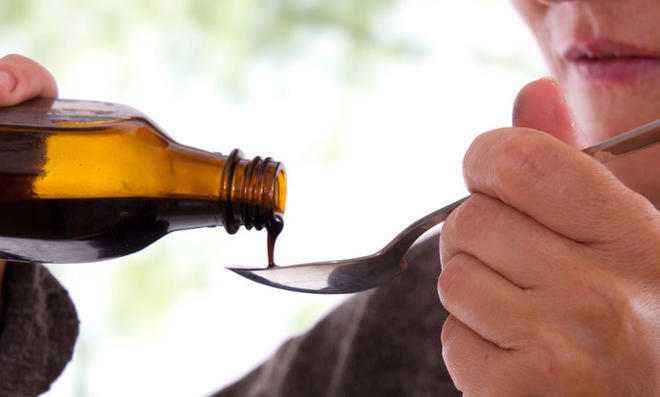 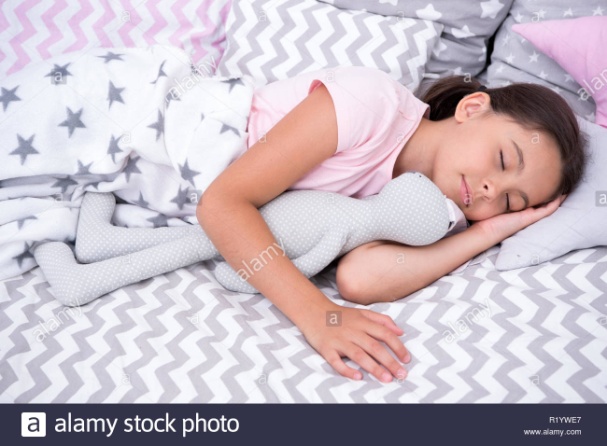 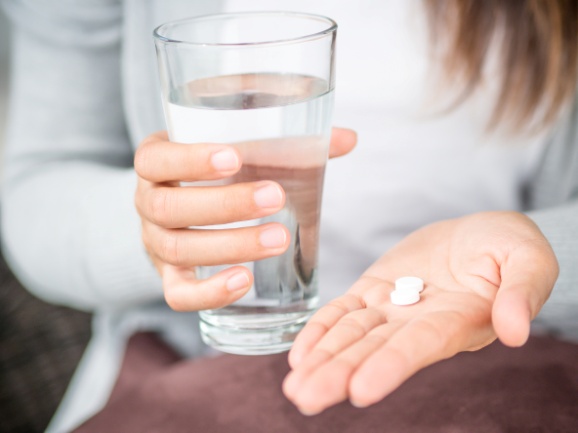 Ratschläge
Freunde treffen



spazieren gehen
sich erholen



Therapie nehmen
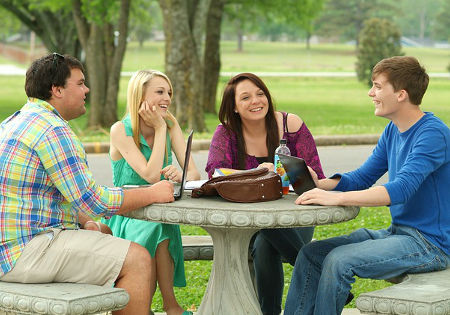 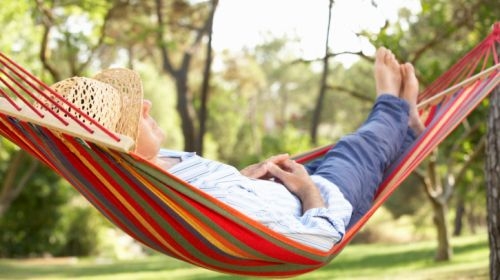 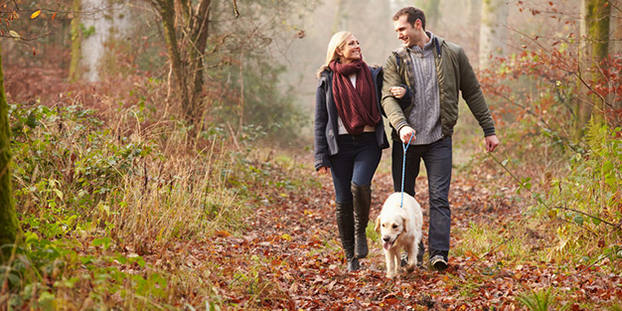 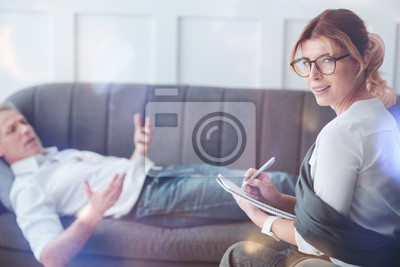 Ratschläge
zum Arzt gehen



ins Krankenhaus gehen
Obst und Gemüse essen



Urlaub machen
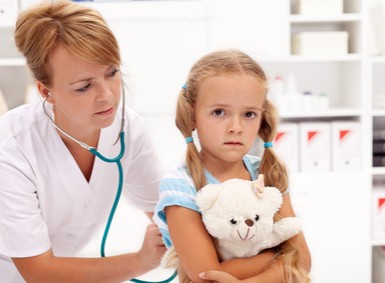 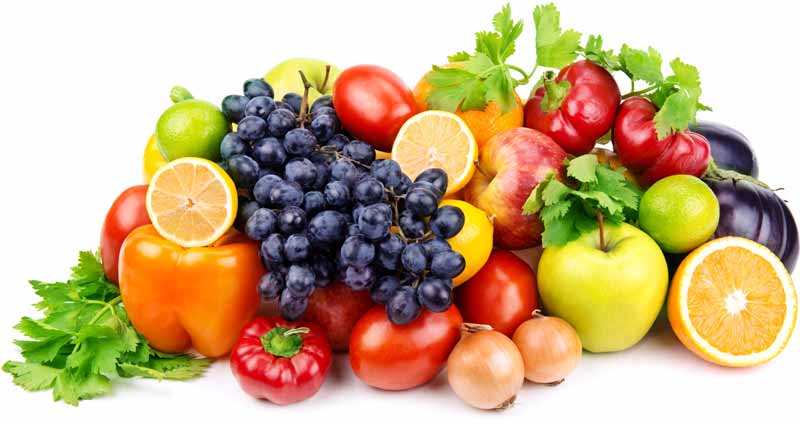 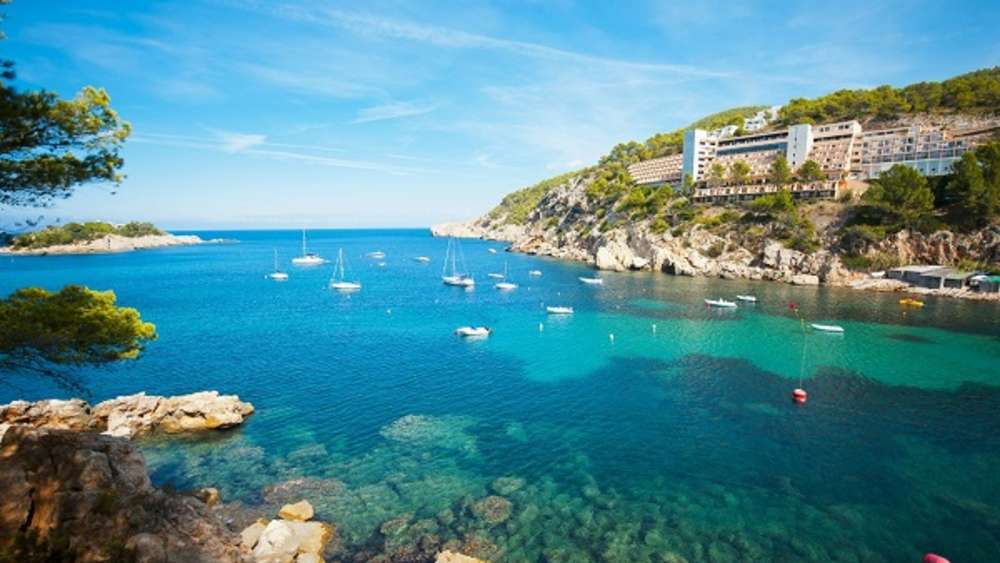 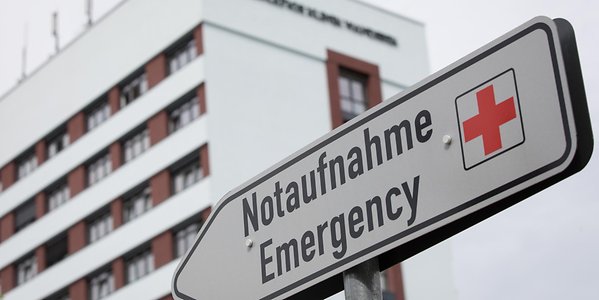 sich erholen

sich fühlen

sich ausruhen
Ich fühle ______ gut.
Er soll ___________ erholen.
Wie fühlst du __________?
Ihr sollt _________ ausruhen.
Wir fühlen __________ schlecht.
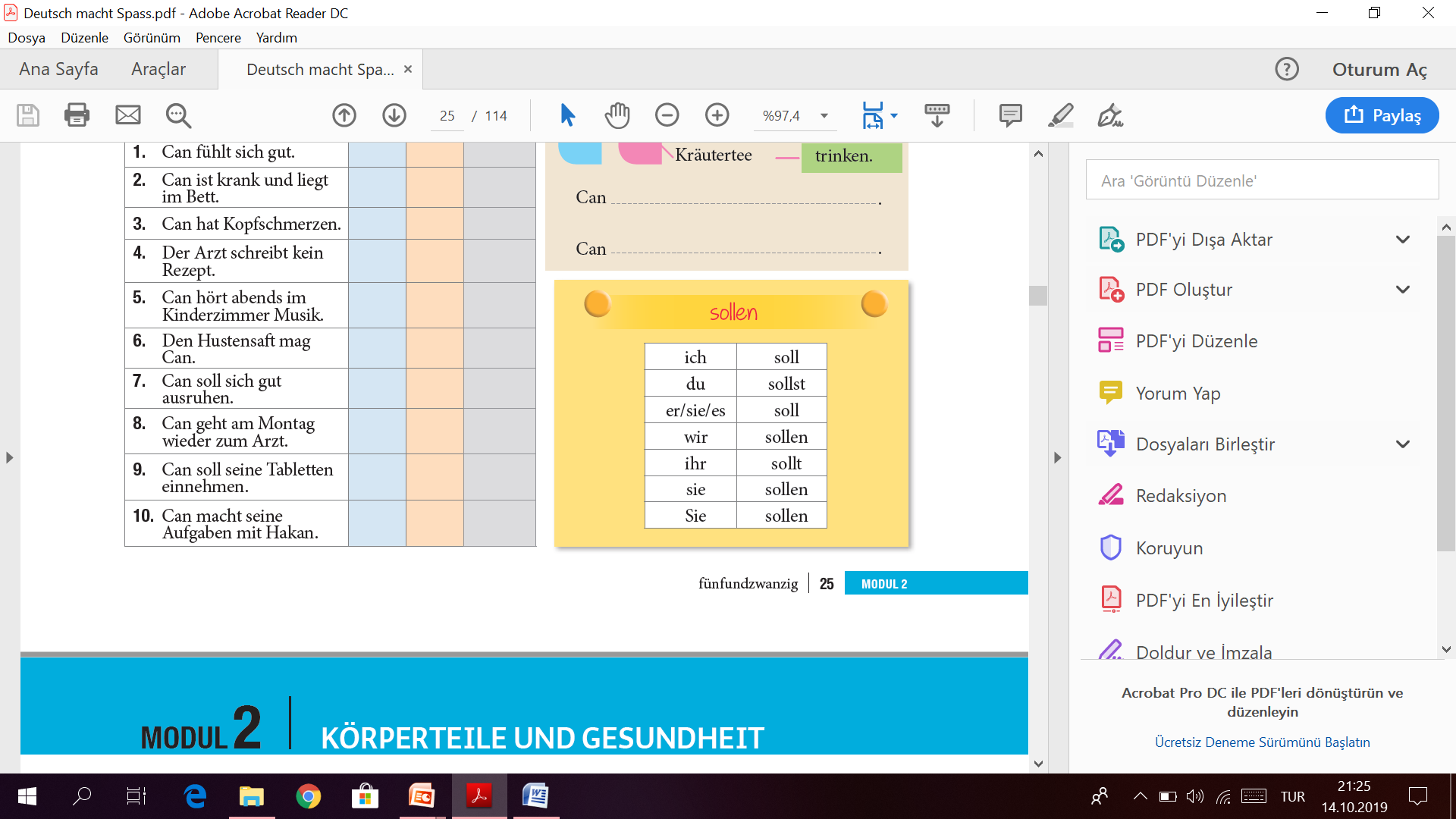 Ich trinke Kräutertee.
Ich soll Kräutertee trinken.

Wir essen Obst und Gemüse.
Wir sollen Obst und Gemüse essen.

Er liest ein Buch.
Er soll ein Buch lesen.
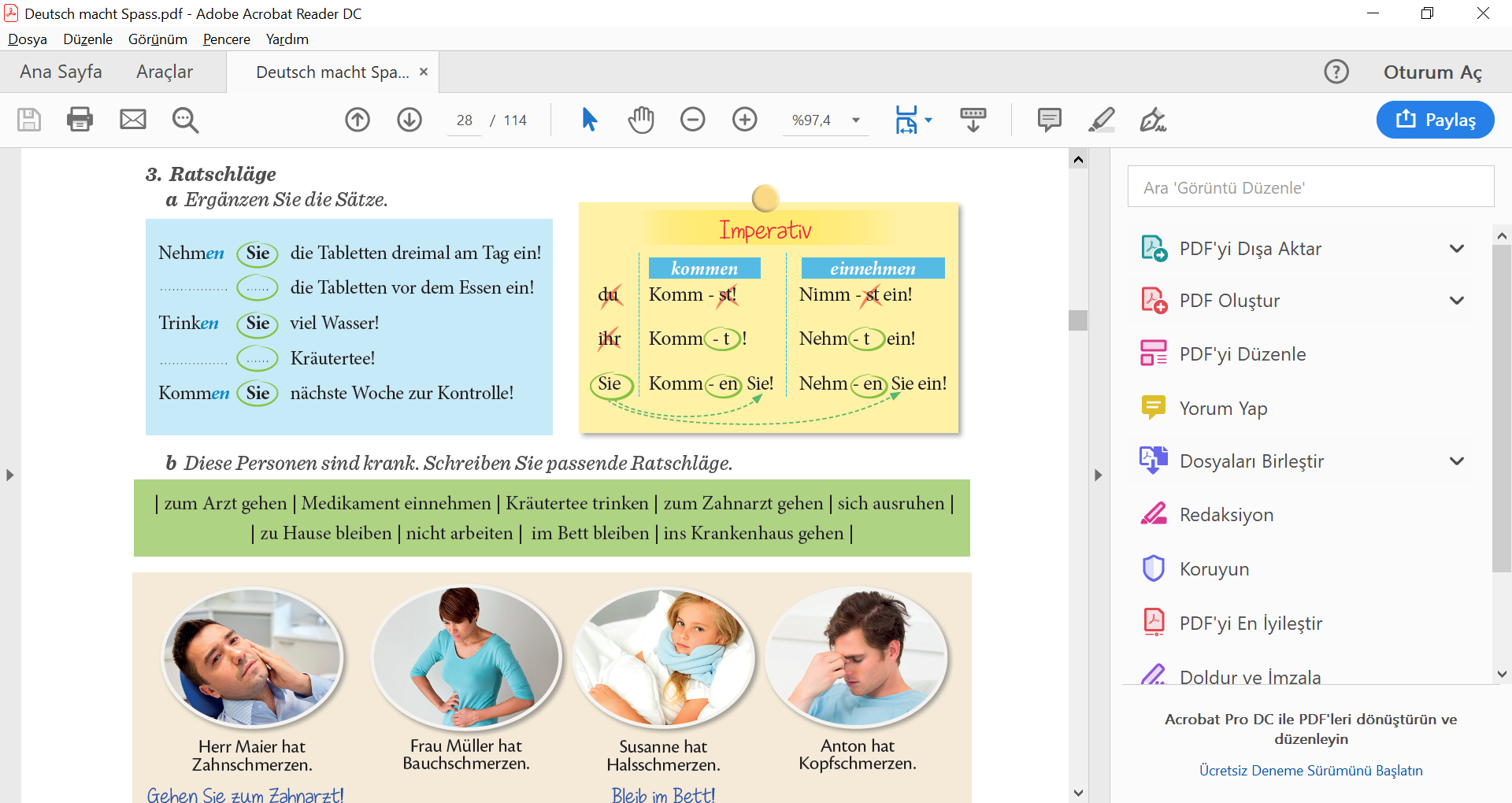 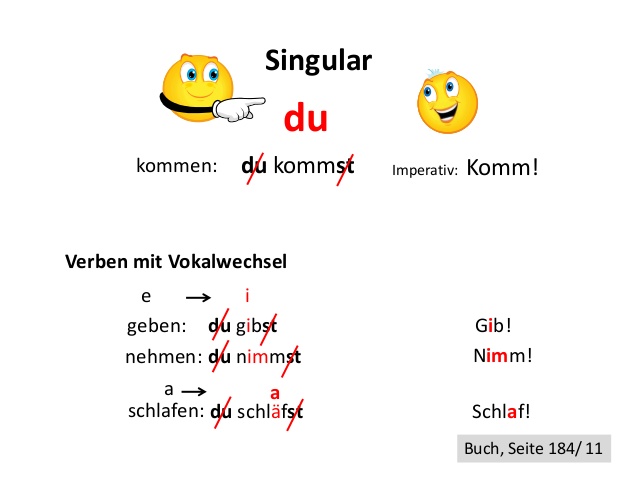 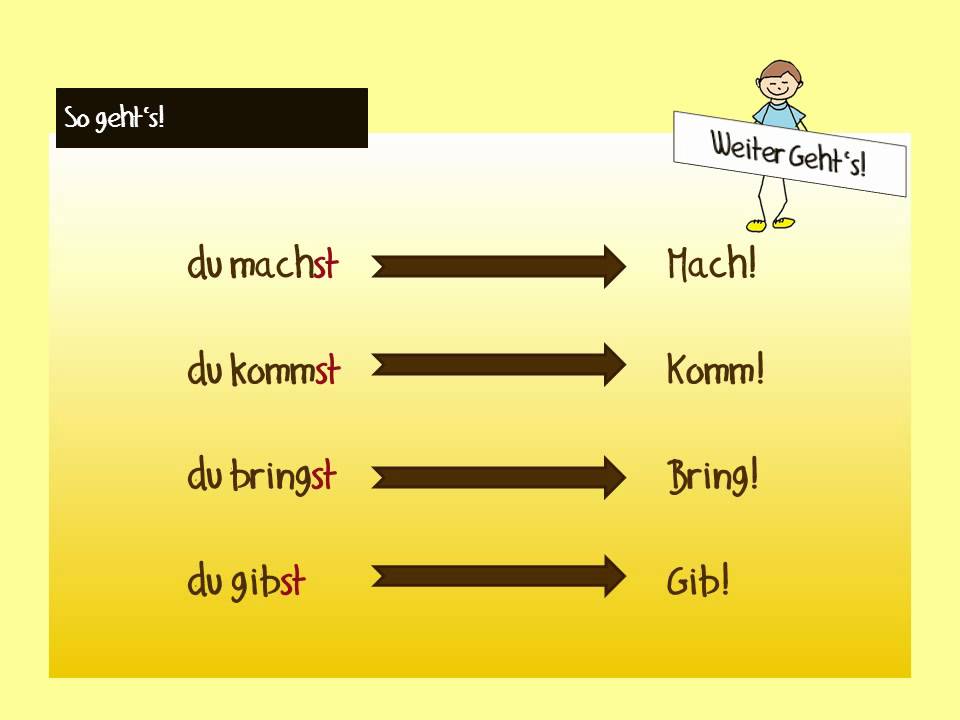 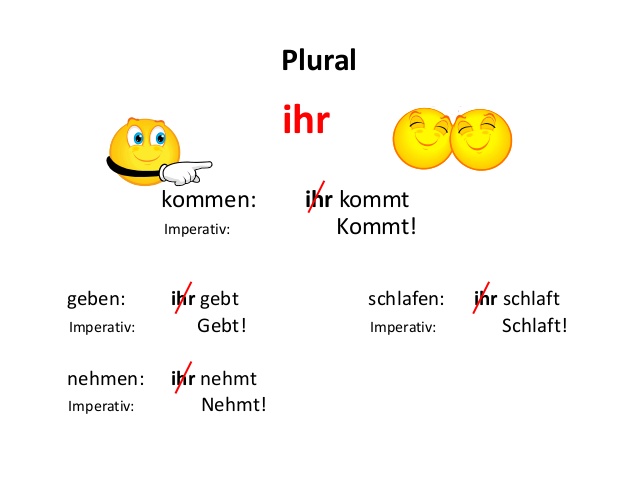 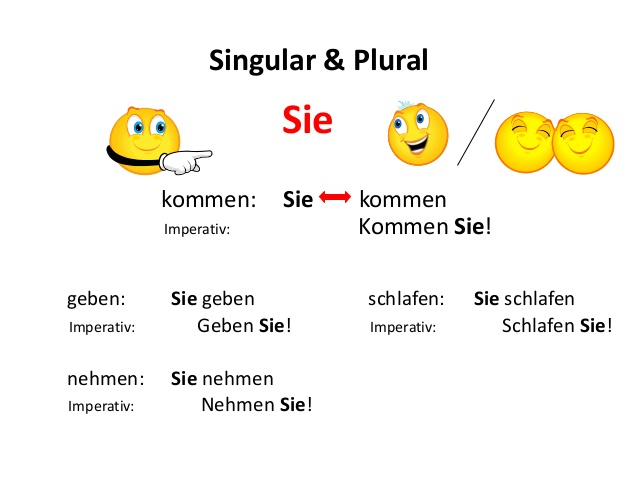 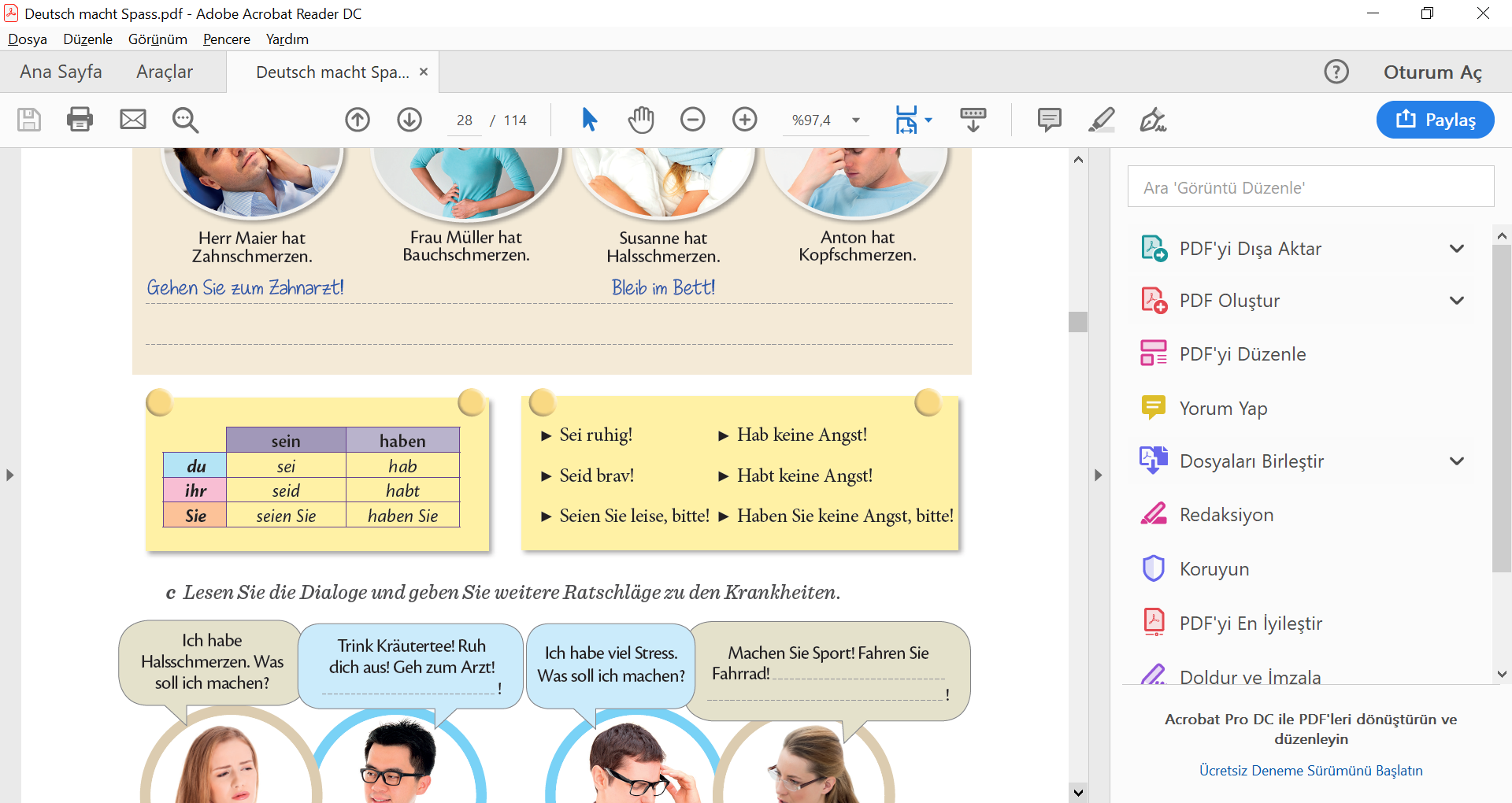 Beispiele
Ich bin 15 Jahre alt.
Ich war 15 Jahre alt.

Er ist in Deutschland.
Er war in Deutschland.

Wir haben einen Hund.
Wir hatten einen Hund.

Anna hat Fieber.
Anna hatte Fieber.